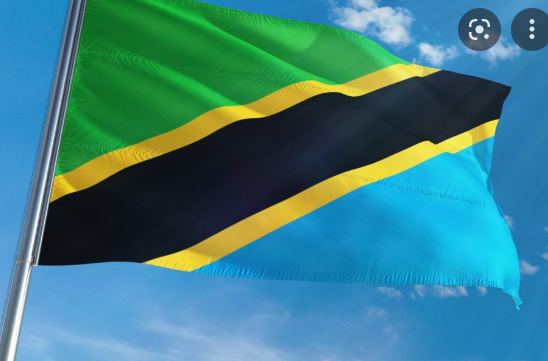 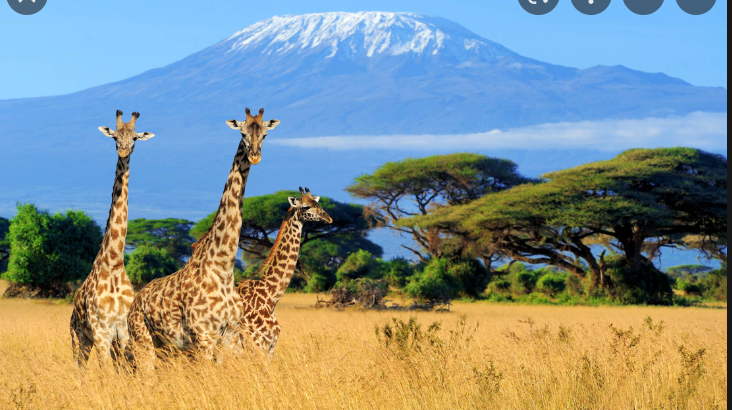 Tobacco Control in Tanzania
Deogratias B. Kilasara 
President Tanzania Dental Association
[Speaker Notes: Better Tobacco Control on front page than just tobacco!]
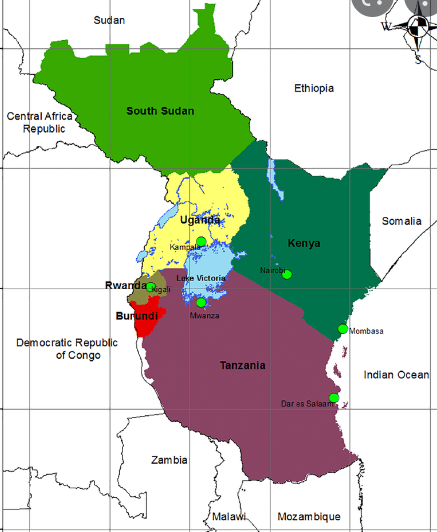 Introduction: snapshot of tobacco in Tanzania
Over 90% of tobacco grown in Tanzania is mainly for foreign markets, while the remaining 10% is for the domestic market (Tanzania GATS report 2018)
Tobacco use (both smoking and smokeless) was 27.8% (2000) and 8.7% (2020) (2.6 million adults, 14.6% of men, and 3.2% of women) (World Health Organization, Global Health Observatory Data Repository)
Tobacco sector employs 2,500,000 people (Ministry of Agriculture, Livestock and Fisheries)
Increase in export of traditional goods in April 2022 was recorded in clove, coffee, cotton and tobacco (Monthly Economic Review Bank of Tanzania)
32% of all cancers tobacco-related (Lutgard K et al 2010) 
Tobacco related diseases are reported to  cause about 17,200 (4%) of all deaths in the country (Tanzania GATS report 2018)
[Speaker Notes: 4.8% of students, 6.5% of boys, and 2.4% of girls currently used any tobacco products
3.6% of students, 4.8% of boys, and 1.8% of girls currently smoked tobacco 
1.3% of students, 1.5% of boys, and 0.7% of girls currently smoked cigarettes 
2.1% of students, 2.9% (Global Youth Tobacco Survey, 2016)]
Tobacco production 1961-2018
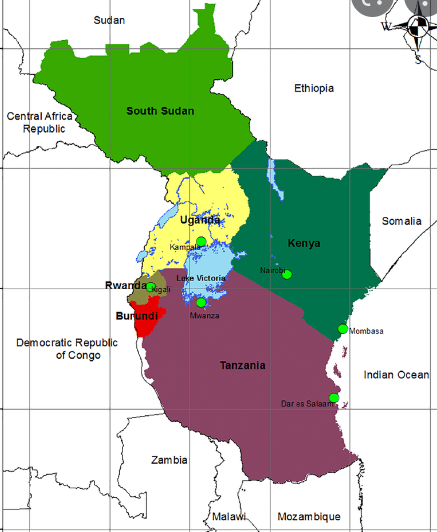 The Global Adult/Youth Tobacco Survey (GATS & GYTS)-Tanzania
is the global standard for systematically monitoring adult/youth  tobacco use, second hand smoking and tracking key tobacco control indicators.
WHO identified a set of six evidence-based tobacco control strategies, that are most effective in reducing tobacco use
Monitoring tobacco use and prevention policies.
Protecting people from tobacco smoke.
Offering help to quit tobacco use.
Warning about the dangers of tobacco.
Enforcing bans on tobacco advertising, promotion and sponsorship.
Raising taxes on tobacco.
Tobacco cessation & Attempt to quit smoking
Global Adults Tobacco Survey 2018
48.4% of tobacco smokers attempted to quit
36.5% of tobacco smokers advised to quit
76.8% of planned /thinking of quitting
65.8% attempted without any assistance while 6.8% used pharmacotherapy (nicotine replacement), 
used counselling 24.0% and 9.4%other methods. 
Quit without assistance in rural, 63.5% vs 70.2% in the urban
GYTS highlights
Global Youth Tobacco Survey, 2016
4.8% of students, 6.5% of boys, and 2.4% of girls currently used any tobacco products
3.6% of students, 4.8% of boys, and 1.8% of girls currently smoked tobacco 
2.1% of students, 2.9% of boys, and 0.9% of girls currently used smokeless tobacco
17.3% of students were exposed to tobacco smoke at home. 
34.1% of students were exposed to tobacco smoke inside enclosed public places
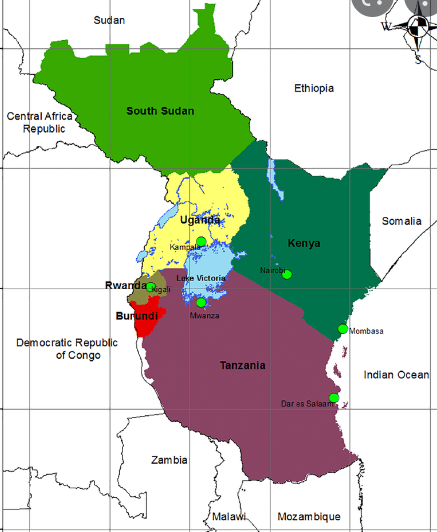 Tobacco control approach in Tanzania
Regulatory approach
An act to impose tax on the sale of Tobacco 1970
Tobacco Products (Regulation) Act, 2003
WHO Framework Convention on Tobacco Control (FCTC) in 2007
National Tobacco Control Strategic Plan (NTCSP) (2010-2015).
The Tobacco Products (Regulations) Act (Designation of Inspector (CAP. 121) (2021)  
Service Approach
Educational approach
Role of health (oral) professionals
[Speaker Notes: National Tobacco Control Strategic Plan 2021 – 2026 ready, awaiting signature next month]
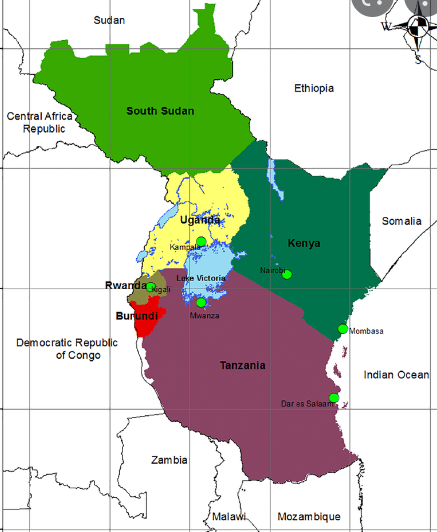 Roadmap to Tobacco Control in Tanzania & Current Tobacco Control Policies in Tanzania
[Speaker Notes: FCTC adopted by the WHA 27 May 2003 and came into force 27 February 2005
Tobacco Products Regulation Gov Notice… pro-tobacco companies, so is the Designation of Inspectors 2021 - not worthy mentioning]
Implementation of WHO Framework Convention on Tobacco Control in Tanzania 2007- 2022
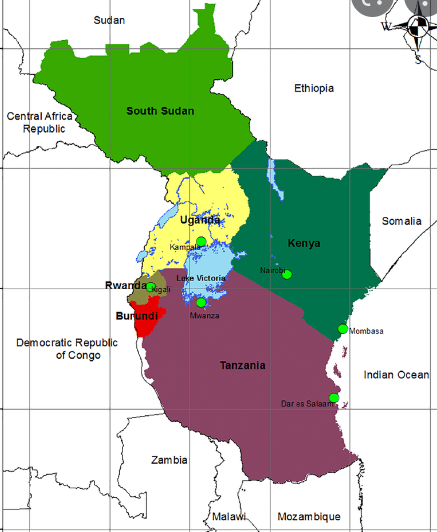 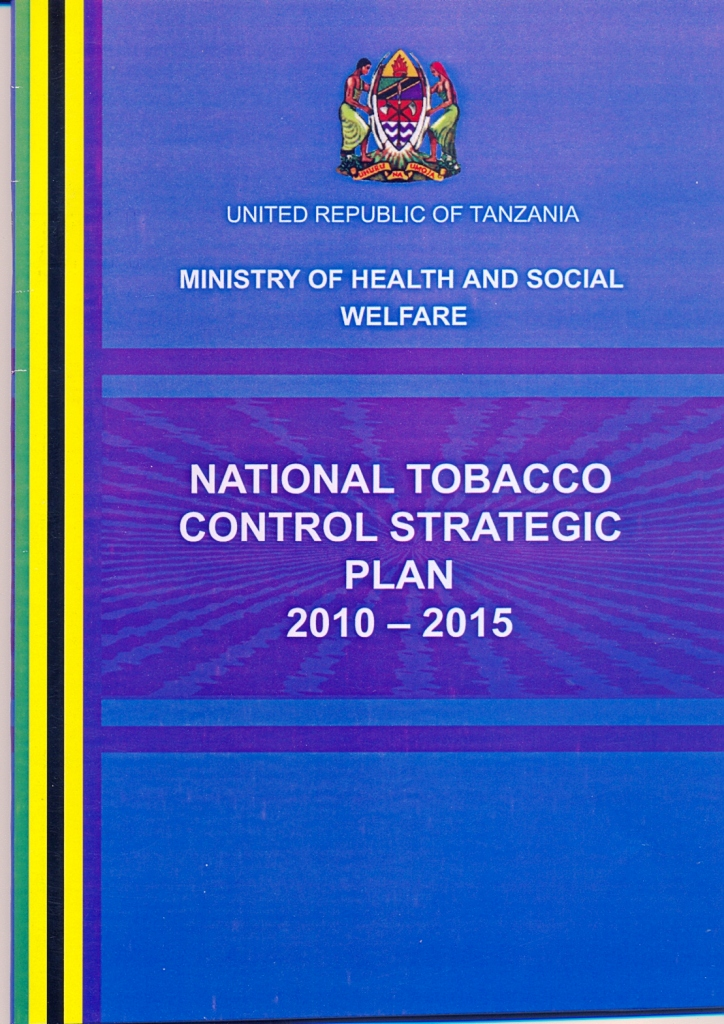 [Speaker Notes: 2020 & 2021 Tanzania scored 73 (https://globaltobaccoindex.org/country/TZ)]
Implementation of WHO Framework Convention on Tobacco Control in Tanzania 2007- 2022
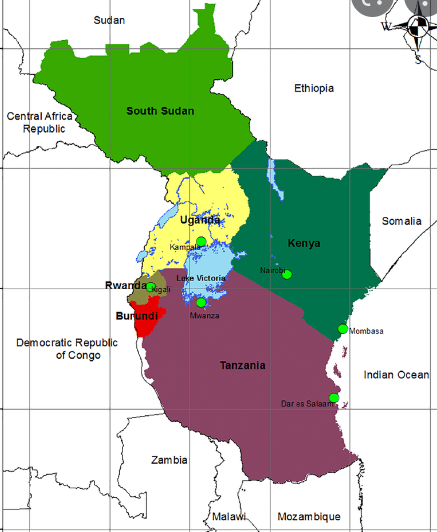 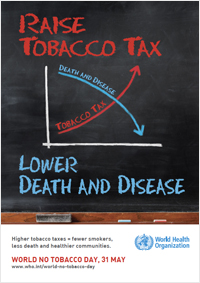 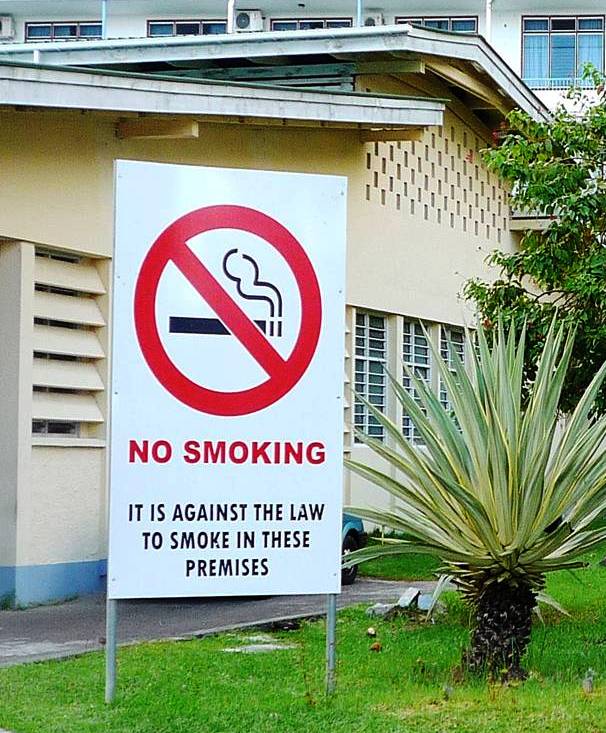 [Speaker Notes: WHO recommends at least 75% of the retail price
Tanzania has among the lowest tobacco taxes in Africa
WHO recommends 100% smoke free – no designated smoking areas]
Implementation of WHO Framework Convention on Tobacco Control in Tanzania 2007- 2022 cont…
Implementation of WHO Framework Convention on Tobacco Control in Tanzania 2007- 2022 cont…
[Speaker Notes: Art 12 – Sensitisation seminar for Champion MPs on NCDs (60 in total) by TTCF

Promotion of YES cigarette by Premium Tobacco Co. – using young celebrities  (Harmonize named Tanzania Ambassador for Yes Cigarettes) - https://globaltobaccoindex.org/country/TZ]
Implementation of WHO Framework on Tobacco Control in Tanzania 2007- 2022 cont…
[Speaker Notes: Art 17 & 18 - Since 2006 – to-date, TTCF has been working with tobacco farmers in Namtumbo District, Ruvuma Region, more than 90% have adopted alternative crops, registering great improvement in their socio-economic status. Graph shows increased maize & rice production (2006 -2014). Similar increase in other crops (sunflower, sesame, beans, groundnuts) (https://doi.org/10.18332/tid/84721)
 Art 11 – Tanzania – cigarette packages have 30% text heath warnings; WHO recommends graphic health warnings covering at least 50% front and back]
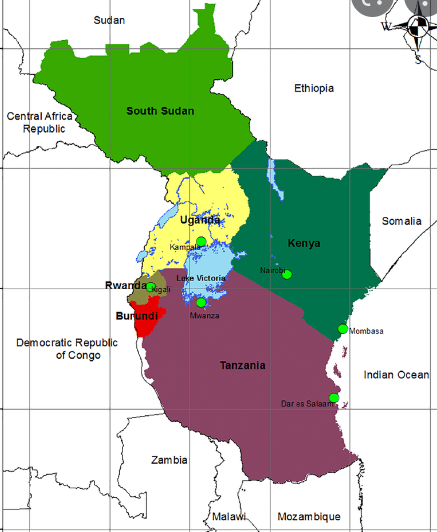 Tanzania Tobacco Control Forum (TTCF)
Following ratification of WHO FCTC in 2007,  the Tobacco Products Regulation Act (2003)  (TPRA, 2003) needed review to conform with FCTC
Review identified loophole, TTCF collaborated with MoH to develop new bill which was supposed to be tabled in Parliament in November 2009: but this did not happen to date.
TTCF & partners engaged MP and changed their perception about tobacco on its contribution to economy and need to have a new legislation that conforms with FCTC
TTCF & partners engaged tobacco farmers in Ruvuma Region where more than 90% adopted alternative crops
Tanzania Dental Association: Tobacco cessation project
Social-Demographic
Male 72.5%
Age range: 31-50 (70%)
Work experience>10 yrs (55%)
DDS & above 55%, DT& ADO 45%
TDA tobacco cessation survey July 2022
Number of respondent 132
TC counselling to tobacco user 50%
Tobacco cessation (TC) training=15%
Enquire tobacco use= 15%
Role of oral health personnel on TC 92.5% 
Wish to enroll to training 95%
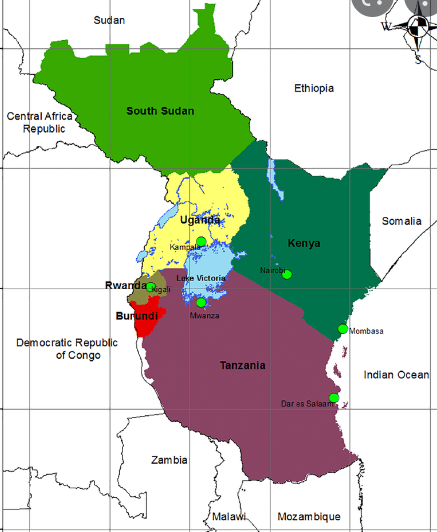 Tanzania Dental Association: Tobacco cessation project
Currently there are no any tobacco cessation projects in Tanzania.
Two TDA members attended tobacco cessation training which was organised by FDI in 5th November 2021.
FDI supported TDA with 1000 Euros, to launch a project that will last for 3 years(August 2022-July 2025).  FDI tool kits were used and will be used to carry out this project. 
Focus on: oral health professionals, then finalist students in Oral training University and mid-level training institutions
Tanzania Dental Association: Tobacco cessation project
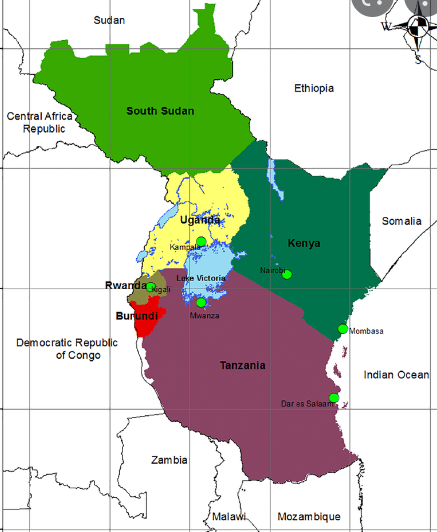 Tanzania has 31 administrative regions divided in 7 zones 
Four cohorts of 30-40 will be trained btn August 2022 and June 2023  to serve as ToT and cascade training to others.
Picture: 1st cohort training (Eastern Zone) on 8th August 2022 in Tanzania
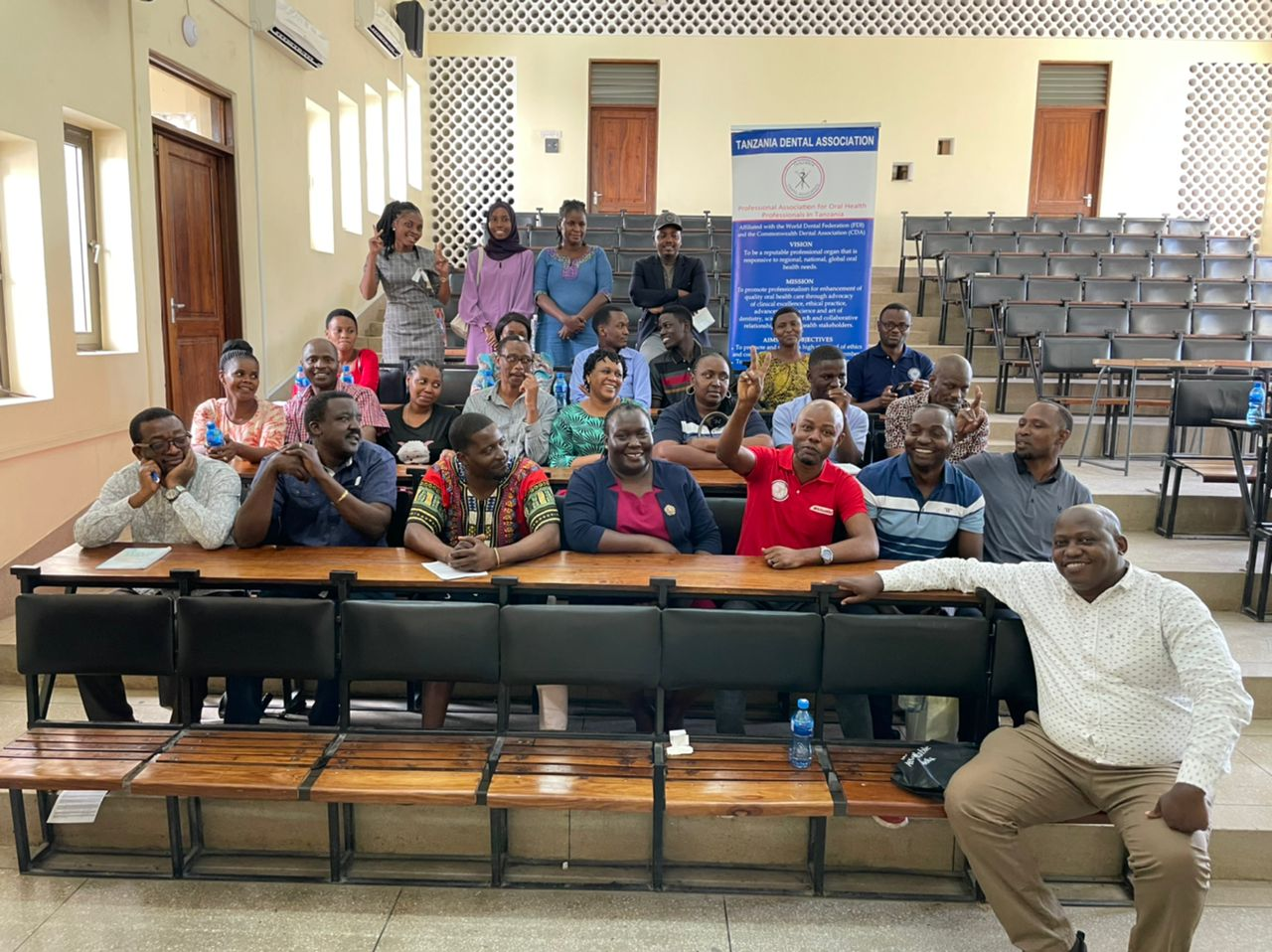 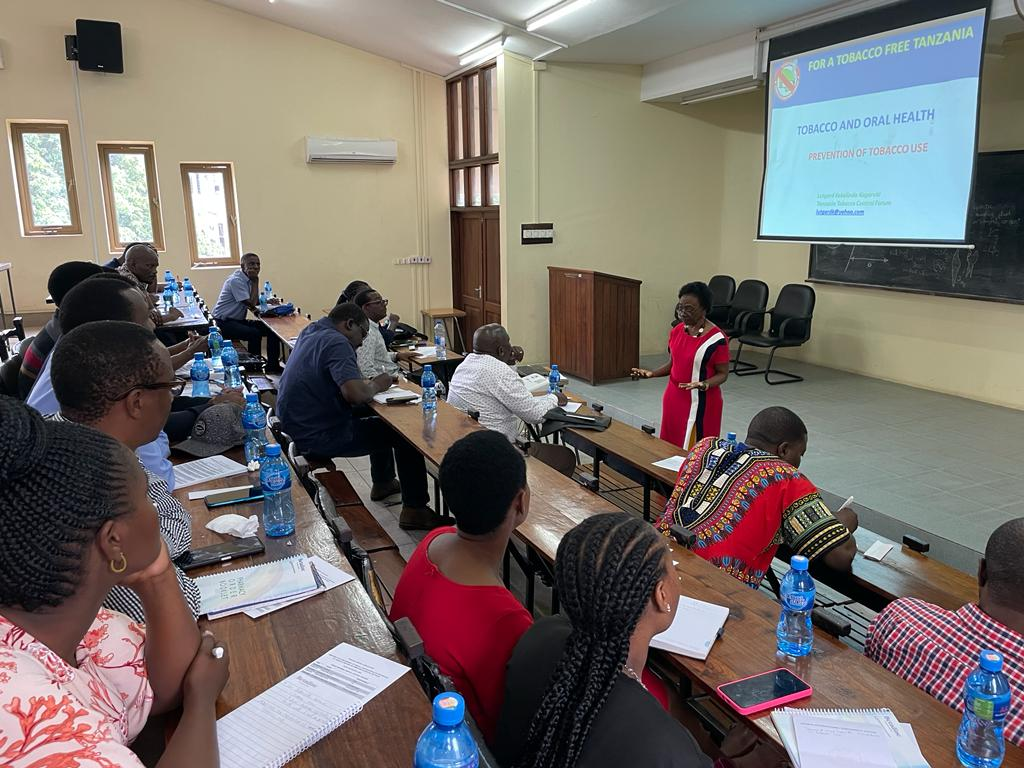 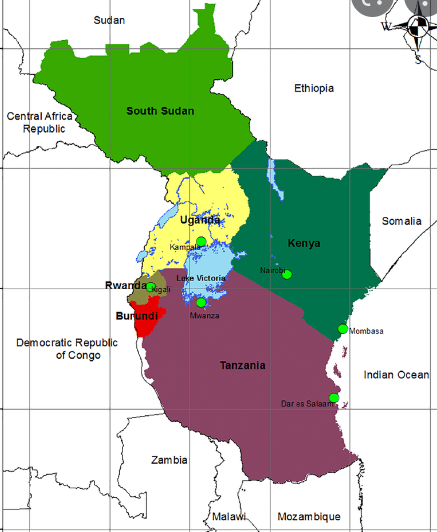 Conclusion
Tobacco production in Tanzania continue to rise since independency to date
Advocacy on implementation of WHO FCTC is still ongoing by TTCF and partners
No dedicated centers to help smokers to quit in Tanzania
TDA is engaging on education approach 
counselling smokers to quit
Online content for e-learning platform in Tanzania for health professionals
Advocate training institutions to include tobacco cessation counseling to their curriculum
References
Tanzania Global Adult Tobacco Survey (2018): Tanzania National Bureau of Statistics. https://www.nbs.go.tz/ 
World Health Organization, Global Health Observatory Data Repository. https://www.who.int/data/gho/data/themes/theme-details/GHO/tobacco-control 
World Health Orfanization, NCD Microdata Repository https://extranet.who.int/ncdsmicrodata/index.php/catalog/810/related-materials 
Ministry of Agriculture, Livestock and Fisheries
Monthly Economic Review Bank of Tanzania. https://www.bot.go.tz/Publications/Regular/Monthly%20Economic%20Review/en/2022060917051207.pdf 
(Cancer in Tanzania Studies at Ocean Road Cancer Institute & Muhimbili National Hospital 2009) 
Boesen, Jannik ; Mohele, A. T The "success story" of peasant tobacco production in Tanzania : the political economy of a commodity producing peasantry. (1979), Publisher Uppsala
Lutgard Kagaruki: Community based advocacy opportunity for tobacco control: Experience from Tanzania; Global Health Promotion Supp(2): 41–44; (2010), DOI: 10.1177/1757975910363932
Lutgard Kokulinda Kagaruki, Alternative crops to tobacco: a gateway for tobacco farmers Ruvuma Region, southern Tanzania. Tob. Induc. Dis. 2018;16(Suppl 1):A948, DOI: https://doi.org/10.18332/tid/84721